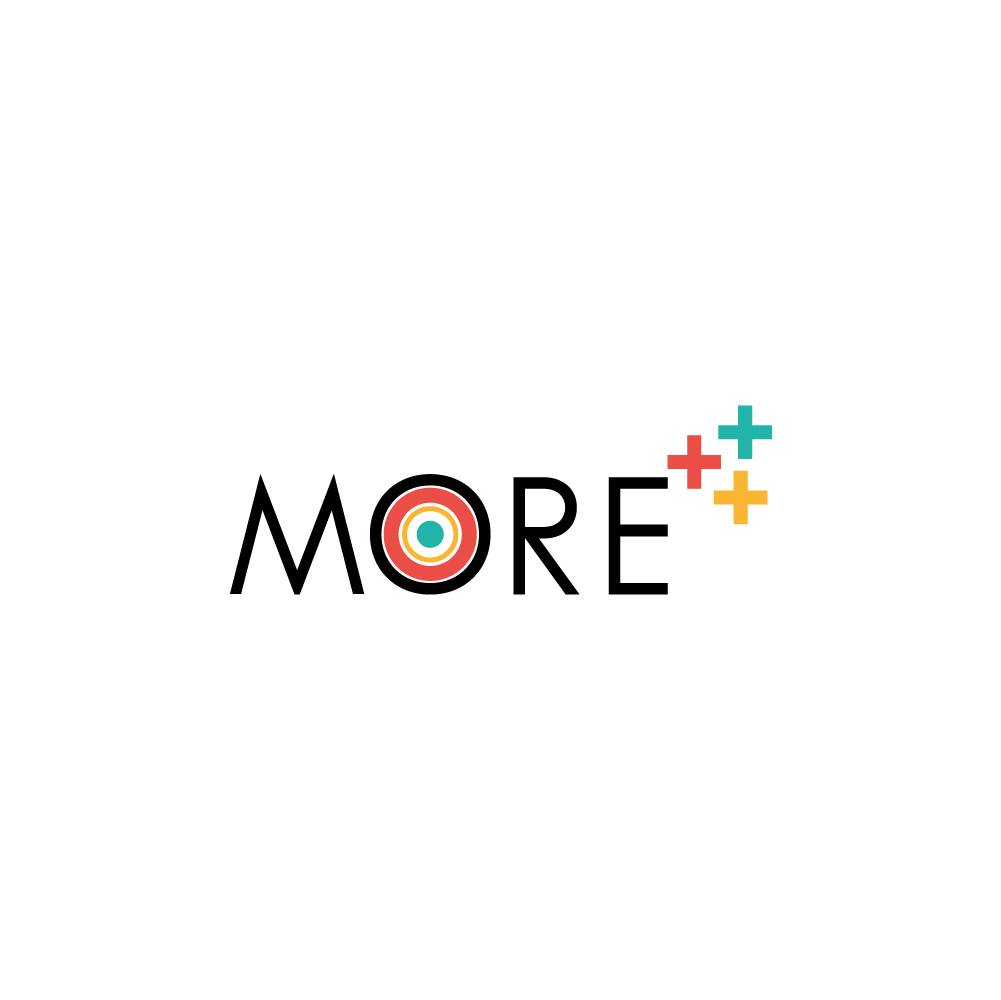 Ευκαιρίες πίστωσης και χρηματοδότησης της ΕΕ για Γυναίκες Επιχειρηματίες
Δημιουργήθηκε Aπό: IHF
Στόχοι και μαθησιακά αποτελέσματα:
Μέχρι το τέλος αυτής της εκπαιδευτικής ενότητας θα είστε σε θέση να:
Στόχος 1:		Εξοικειωθείτε με τον κόσμο των ευκαιριών χρηματοδότησης
Στόχος 2: 	Μάθετε για τις ευκαιρίες μικροπιστώσεων και τα ιδιωτικά δάνεια
Στόχος 3: 	Κατανόηση της δομής των αρχών των διαρθρωτικών ταμείων της ΕΕ
Στόχος 4: 	Γνωρίστε τα βασικά στοιχεία των κονδυλίων επόμενης γενιάς της ΕΕ για την ανάκαμψη  		από τον COVID-19
+++
Διαρθρωτικά ταμεία της ΕΕ & Κεφάλαια της ΕΕ Επόμενης Γενιάς
Πρόσβαση στη Χρηματοδότηση
Μικροπιστώσεις
Ιδιωτικά Δάνεια
+

+
+

+
Αρχές των διαρθρωτικών ταμείων της ΕΕ

Κεφάλαια της ΕΕ Επόμενης Γενιάς για την ανάκαμψη από το COVID-19
+++
Ενότητα 1: Πρόσβαση στη Χρηματοδότηση
Εισαγωγή
Παρά την ταχεία ανάπτυξη των επιχειρήσεων που ανήκουν σε γυναίκες, τείνουν να ξεκινούν τις επιχειρήσεις τους με λιγότερο κεφάλαιο κίνησης.

Σε σύγκριση με τους άνδρες ομολόγους τους, οι γυναίκες επιχειρηματίες έχουν λιγότερη πρόσβαση στη χρηματοδότηση.

Υπολογίζεται ότι οι επιχειρήσεις που ανήκουν σε γυναίκες παγκοσμίως έχουν ανεκπλήρωτες οικονομικές ανάγκες μεταξύ 260 και 320 δισεκατομμυρίων δολαρίων ετησίως.
Ενότητα 1: Πρόσβαση στη Χρηματοδότηση
Μέρος 1.1: Μικροπιστώσεις
Η μικροπίστωση είναι ένας κοινός τύπος μικροχρηματοδότησης κατά την οποία προσφέρεται ένα πολύ μικρό δάνειο σε ένα άτομο προκειμένου να το βοηθήσει να ξεκινήσει τη δική του μικρή επιχείρηση ή να γίνει αυτοαπασχολούμενος.
Αυτοί οι δανειολήπτες έχουν συνήθως μέτρια εισοδήματα, ειδικά από λιγότερο ανεπτυγμένες χώρες (ΛΑΧ).
Τα μικροδάνεια σπάνια ξεπερνούν τα 2.000 ευρώ και μπορεί να είναι από 10 έως 100 ευρώ.
Οι συμβάσεις μικροπιστώσεων έχουν μερικές φορές διαφορετικές δομές από τις κανονικές τραπεζικές συναλλαγές; είναι πιθανό να μην υπάρχει καν γραπτή συμφωνία.
Ενότητα 1: Πρόσβαση στη Χρηματοδότηση
Μέρος 1.1: Ιστορία των μικροπιστώσεων
Οι περισσότεροι πιστώνουν την έννοια της «μικροπίστωσης» στον οικονομολόγο της Βεγγάλης Muhammad Yunus.

Προκειμένου να χρηματοδοτήσουν τις αντίστοιχες μικρές εταιρείες τους, μια ομάδα γυναικών στο Μπαγκλαντές ξεκίνησε αυτό το πρόγραμμα το 1976 με δανεισμό $27. Οι γυναίκες μπόρεσαν να συντηρήσουν την εταιρεία και να ξεπληρώσουν το χρέος.

Οι γυναίκες του Μπαγκλαντές που έλαβαν μικροπίστωση δεν είχαν τα κεφάλαια για να αγοράσουν τις προμήθειες που χρειάζονταν για να κατασκευάσουν τα σκαμπό από μπαμπού που θα πουλούσαν αργότερα, και για κάθε μεμονωμένη δανειολήπτρια θα ήταν πολύ επικίνδυνο να χρηματοδοτηθεί μόνη της.

Κατάφεραν να ξεκινήσουν την παραγωγή χάρη στον συλλογικό δανεισμό, με την κατανόηση ότι το δάνειο θα αποπληρωνόταν με την πάροδο του χρόνου καθώς έβγαζαν κάποια χρήματα.
Ενότητα 1: Πρόσβαση στη Χρηματοδότηση
Μέρος 1.2: Ιδιωτικά Δάνεια
Τα δάνεια που παρέχονται σε ένα άτομο ή μια επιχείρηση από ένα ιδιωτικό ίδρυμα ή ακόμα και ένα πλούσιο άτομο αναφέρονται ως δάνεια ιδιωτικού χρήματος ή απλά ιδιωτικά χρήματα. Η ομάδα ή το άτομο αναφέρεται ως ιδιωτικός δανειστής χρημάτων.
Οι δανειολήπτες έχουν συνήθως πρόσβαση σε ιδιωτικό κεφάλαιο χωρίς να χρειάζεται να πληρούν τις συμβατικές απαιτήσεις επιλεξιμότητας μιας τράπεζας ή άλλου πιστωτικού ιδρύματος.
Το κύριο πρόβλημα είναι ότι τα ιδιωτικά χρηματικά δάνεια μπορεί περιστασιακά να ενέχουν υψηλό επίπεδο κινδύνου τόσο για τον δανειστή όσο και για τον δανειολήπτη.
Ο δανειολήπτης έχει περισσότερα περιθώρια να χρησιμοποιήσει το δάνειο για λιγότερους από τους βέλτιστους στόχους όταν υπάρχει μικρότερος περιορισμός.
Ενότητα 1: Πρόσβαση στη Χρηματοδότηση
Μέρος 1.2: Ιδιωτικά Δάνεια
Για έναν ιδιωτικό δανειστή, η μείωση του κινδύνου είναι ζωτικής σημασίας, καθώς ο κύριος στόχος είναι να κερδίσει χρήματα. Πριν κάνει μια προσφορά δανείου σε έναν δανειολήπτη, ένας ιδιώτης δανειστής εξετάζει μια ποικιλία από διαφορετικές πτυχές. Μερικά από τα πιο κρίσιμα είναι: 

Η πίστωση του δανειολήπτη: Το πιστωτικό σκορ ενός δανειολήπτη αντικατοπτρίζει πόσο έγκαιρα και τακτικά ο δανειολήπτης έχει προηγουμένως εξοφλήσει τους λογαριασμούς του.

Στρατηγική τιμολόγησης: Πώς μπορεί ο δανειστής να βεβαιωθεί ότι το κόστος του δανείου (για τον δανειολήπτη) είναι ανταγωνιστικό με άλλους δανειστές? 

Στρατηγική εξόδου: Το σχέδιο του δανειολήπτη για το πότε και πώς θα εξοφλήσει το χρέος. 
 
Ωστόσο, είναι πάντα καλή ιδέα ο δανειστής να ασκεί τη δέουσα επιμέλεια και να επιβεβαιώνει όποια πληροφορία υπέβαλε ο δανειολήπτης προκειμένου να λάβει το δάνειο.
Ενότητα 2: Διαρθρωτικά ταμεία της ΕΕ και ταμεία Επόμενης Γενιάς της ΕΕ
Μέρος 2.1: Αρχές των διαρθρωτικών ταμείων της ΕΕ
Πάνω από το ήμισυ της χρηματοδότησης της ΕΕ διανεμήθηκε μέσω των πέντε ευρωπαϊκών διαρθρωτικών και επενδυτικών ταμείων στο πλαίσιο του μακροπρόθεσμου προϋπολογισμού της ΕΕ (ΕΔΕΤ).  

Η Ευρωπαϊκή Επιτροπή και τα κράτη μέλη της ΕΕ συνεργάζονται για τη διαχείρισή τους.

Αυτά τα ταμεία δημιουργούνται για να επενδύσουν στην ανάπτυξη της αγοράς εργασίας και σε μια ισχυρή, βιώσιμη ευρωπαϊκή οικονομία.
Ενότητα 2: Διαρθρωτικά ταμεία της ΕΕ και ταμεία Επόμενης Γενιάς της ΕΕ
Μέρος 2.2: Ευρωπαϊκά Διαρθρωτικά και Επενδυτικά Ταμεία (ΕΔΕΤ)
Το ΕΔΕΤ επικεντρώνεται κυρίως σε 5 τομείς:

έρευνα και καινοτομία
ψηφιακές τεχνολογίες
υποστήριξη της οικονομίας χαμηλών εκπομπών άνθρακα
βιώσιμη διαχείριση των φυσικών πόρων
μικρές επιχειρήσεις
1. Ευρωπαϊκό Ταμείο Περιφερειακής Ανάπτυξης (ΕΤΠΑ)

Το Ευρωπαϊκό Ταμείο Περιφερειακής Ανάπτυξης (ΕΤΠΑ) στοχεύει στην ενίσχυση της οικονομικής, κοινωνικής και εδαφικής συνοχής στην Ευρωπαϊκή Ένωση με τη διόρθωση των ανισορροπιών μεταξύ των περιφερειών της.

Προωθεί την ισόρροπη ανάπτυξη στις διάφορες περιοχές της ΕΕ.

Το 2021-2027 θα επιτρέψει επενδύσεις σε μια πιο έξυπνη, πιο πράσινη, πιο συνδεδεμένη και πιο κοινωνική Ευρώπη που θα είναι πιο κοντά στους πολίτες της.
2. Ευρωπαϊκό Κοινωνικό Ταμείο (ΕΚΤ)

Το Ευρωπαϊκό Κοινωνικό Ταμείο Plus (ESF+) είναι το κύριο μέσο της Ευρωπαϊκής Ένωσης (ΕΕ) για επενδύσεις σε ανθρώπους.

Υποστηρίζει έργα που σχετίζονται με την απασχόληση σε όλη την Ευρώπη και επενδύει στο ανθρώπινο κεφάλαιο της Ευρώπης – τους εργαζόμενους, τους νέους της και όλους όσους αναζητούν εργασία
3. Ταμείο Συνοχής (ΤΣ)

Το ΤΣ χρηματοδοτεί έργα μεταφορών και περιβάλλοντος σε χώρες όπου το ακαθάριστο εθνικό εισόδημα (ΑΕΕ) ανά κάτοικο είναι μικρότερο από το 90% του μέσου όρου της ΕΕ.

Το 2014-20, αυτές είναι η Βουλγαρία, η Κροατία, η Κύπρος, η Τσεχία, η Εσθονία, η Ελλάδα, η Ουγγαρία, η Λετονία, η Λιθουανία, η Μάλτα, η Πολωνία, η Πορτογαλία, η Ρουμανία, η Σλοβακία και η Σλοβενία.

Επιπλέον, το 37% της συνολικής χρηματοδότησης του Ταμείου Συνοχής αναμένεται να συμβάλει στους στόχους για το κλίμα.
4. Ευρωπαϊκό Γεωργικό Ταμείο Αγροτικής Ανάπτυξης (ΕΓΤΑΑ)

Το ΕΓΤΑΑ εστιάζει στην επίλυση των ιδιαίτερων προκλήσεων που αντιμετωπίζουν οι αγροτικές περιοχές της ΕΕ.

Είναι ένα από τα δύο κονδύλια που αντλούνται από τον μακροπρόθεσμο προϋπολογισμό της ΕΕ που υποστηρίζουν την ΚΓΠ, η οποία σημαίνει Κοινή Αγροτική Πολιτική.

Η συνολική διάθεση ανέρχεται σε 95,5 δισ. ευρώ. Αυτό περιλαμβάνει 8,1 δισεκατομμύρια ευρώ από το μέσο ανάκαμψης της ΕΕ επόμενης γενιάς για να βοηθήσει στην αντιμετώπιση των προκλήσεων από την πανδημία COVID-19.
5. Ευρωπαϊκό Ταμείο Θάλασσας και Αλιείας (ΕΤΘΑ)

Το ΕΤΘΑ βοηθά τους αλιείς να υιοθετήσουν βιώσιμες αλιευτικές πρακτικές και τις παράκτιες κοινότητες να διαφοροποιήσουν τις οικονομίες τους, βελτιώνοντας την ποιότητα ζωής στις ευρωπαϊκές ακτές.

Το ταμείο χρηματοδοτεί έργα που δημιουργούν νέες θέσεις εργασίας και βελτιώνουν την ποιότητα ζωής κατά μήκος των ευρωπαϊκών ακτών, υποστηρίζει τις βιώσιμες εξελίξεις της υδατοκαλλιέργειας, διευκολύνει την πρόσβαση των αιτούντων στη χρηματοδότηση και υποστηρίζει την εφαρμογή της θαλάσσιας πολιτικής.
Ενότητα 2: Διαρθρωτικά ταμεία της ΕΕ και ταμεία Επόμενης Γενιάς της ΕΕ
Μέρος 2.3: Τα κονδύλια της ΕΕ Επόμενης Γενιάς για την ανάκαμψη από το COVID-19
Το πρόγραμμα της ΕΕ για την Επόμενη Γενιά των 800 δισεκατομμυρίων ευρώ είναι ένα προσωρινό εργαλείο ανάκαμψης για να βοηθήσει στην ανάκαμψη της οικονομίας από την επιδημία του κορωνοϊού και να δημιουργήσει ένα πιο πράσινο, πιο προηγμένο τεχνολογικά και πιο ανθεκτικό μέλλον. 

Η Ευρωπαϊκή Επιτροπή συνάπτει δάνεια στις χρηματοπιστωτικές αγορές για να πληρώσει το Επόμενη Γενιά ΕΕ (Η ΕΕ διαθέτει ισχυρή πιστοληπτική ικανότητα, η οποία επιτρέπει στην Επιτροπή να δανείζεται χρήματα με ευνοϊκά επιτόκια). 

Το πλεονέκτημα μεταφέρεται στη συνέχεια από την Επιτροπή στα κράτη μέλη της ΕΕ απευθείας μέσω δανείων ή στον προϋπολογισμό της Ένωσης μέσω μειωμένων πληρωμών τόκων επί δανείων που χρησιμοποιούνται για τη χρηματοδότηση δαπανών για την οικονομική ανάκαμψη.
Ενότητα 2: Διαρθρωτικά ταμεία της ΕΕ και ταμεία Επόμενης Γενιάς της ΕΕ
Μέρος 2.3: Τα κονδύλια της ΕΕ Επόμενης Γενιάς για την ανάκαμψη από το COVID-19
Πάνω από το 50% του μακροπρόθεσμου προϋπολογισμού και το Επόμενη Γενιά ΕΕ υποστηρίζουν τον εκσυγχρονισμό, για παράδειγμα μέσω:

Έρευνα και καινοτομία, μέσω του Horizon Europe

Δίκαιες μεταβάσεις στο κλίμα και το ψηφιακό, μέσω του Ταμείου Just Transition και του Προγράμματος Ψηφιακή Ευρώπη

Ετοιμότητα, ανάκαμψη και ανθεκτικότητα, μέσω του Recovery and Resilience Facility, του rescEU και ενός νέου προγράμματος υγείας, EU4Health

Επιπλέον, το πακέτο δίνει προσοχή σε:
 
Εκσυγχρονισμός παραδοσιακών πολιτικών όπως η συνοχή και η κοινή γεωργική πολιτική, για να μεγιστοποιηθεί η συμβολή τους στις προτεραιότητες της Ένωσης

Καταπολέμηση της κλιματικής αλλαγής, με το 30% των κονδυλίων της ΕΕ, το υψηλότερο μερίδιο ποτέ στον ευρωπαϊκό προϋπολογισμό

Προστασία της βιοποικιλότητας και ισότητα των φύλων
Ανακεφαλαίωση
+++
Μικροπιστώσεις
Η μικροπίστωση είναι ένας κοινός τύπος μικροχρηματοδότησης κατά την οποία προσφέρεται ένα πολύ μικρό δάνειο σε ένα άτομο προκειμένου να το βοηθήσει να ξεκινήσει τη δική του μικρή επιχείρηση ή να γίνει αυτοαπασχολούμενος.
+++
Ιδιωτικά Δάνεια
Τα δάνεια που παρέχονται σε ένα άτομο ή μια επιχείρηση από ένα ιδιωτικό ίδρυμα ή ακόμα και ένα πλούσιο άτομο αναφέρονται ως δάνεια ιδιωτικού χρήματος ή απλά ιδιωτικά χρήματα.
+++
Διαρθρωτικά ταμεία της ΕΕ
Πάνω από το ήμισυ της χρηματοδότησης της ΕΕ διανεμήθηκε μέσω των πέντε ευρωπαϊκών διαρθρωτικών και επενδυτικών ταμείων στο πλαίσιο του μακροπρόθεσμου προϋπολογισμού της ΕΕ (ΕΔΕΤ).
+++
Ταμεία Επόμενης Γενιάς της ΕΕ
Προσωρινό εργαλείο ανάκαμψης για να βοηθήσει στην ανάκαμψη της οικονομίας από την επιδημία του κορωνοϊού και να δημιουργήσει ένα πιο πράσινο, πιο προηγμένο τεχνολογικά και πιο ανθεκτικό μέλλον.
Αυτοαξιολόγηση :
Συμφωνίες μικροπιστώσεων:
Τα ιδιωτικά δάνεια μπορούν να προέρχονται:
Έχουν πάντα την ίδια δομή με την κανονική τραπεζική συναλλαγή
Έχουν πάντα γραπτή συμφωνία
Μπορούν να πραγματοποιηθούν χωρίς γραπτές συμφωνίες
Μόνο από τράπεζες
Μόνο από ιδιώτες
Τόσο από άτομα όσο και από ομάδες
Τα διαρθρωτικά ταμεία της ΕΕ επικεντρώνονται σε:
Η ΕΕ μπορεί να δανειστεί χρήματα με ευνοϊκά επιτόκια χάρη σε:
3 τομείς
4 τομείς 
5 τομείς
Ισχυρή πιστοληπτική ικανότητα
Χαμηλή πιστοληπτική ικανότητα
Κερδοσκοπία
Πάνω από το 50% του μακροπρόθεσμου προϋπολογισμού της ΕΕ υποστηρίζει:
Την ψηφιοποίηση
Τον εκσυγχρονισμό
Την ένταξη
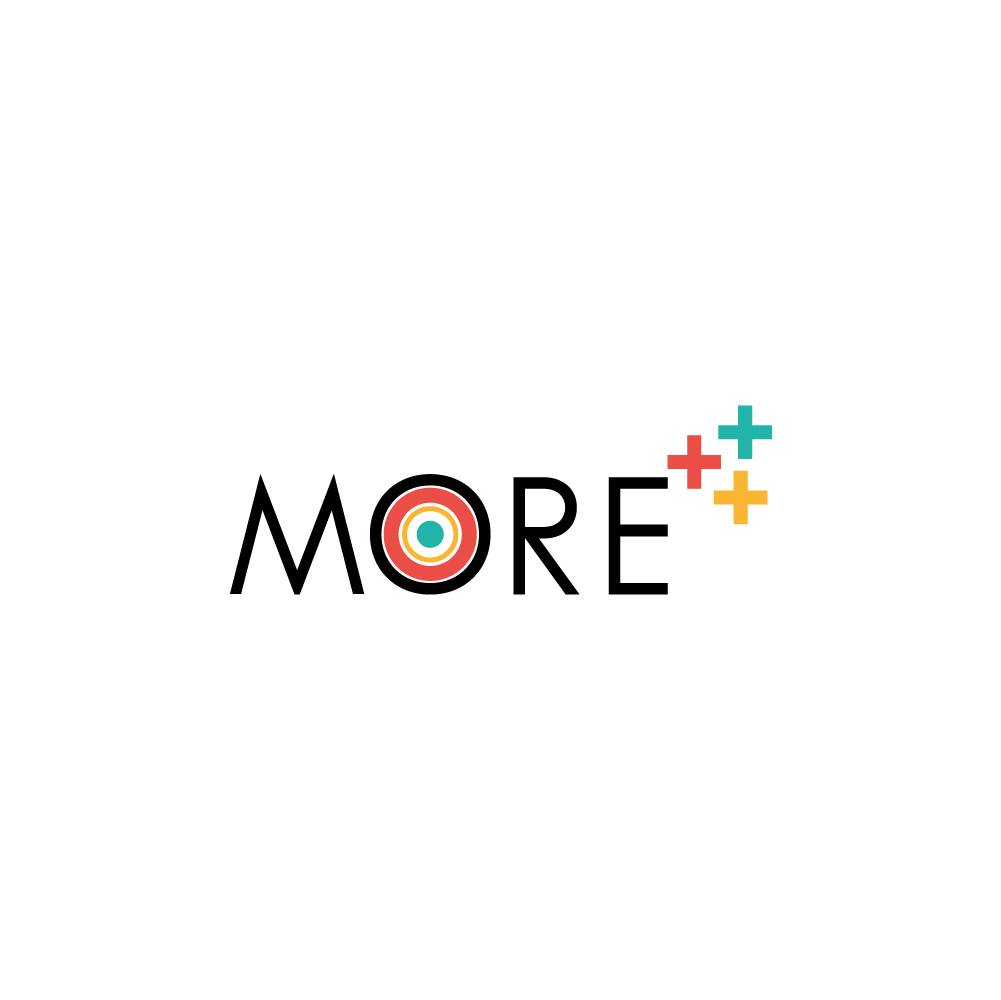 ΕΥΧΑΡΙΣΤΩ
moreproject.eu